Building for the Future of downtown Sandusky
The Hogrefe Building 
Opening Spring 2022
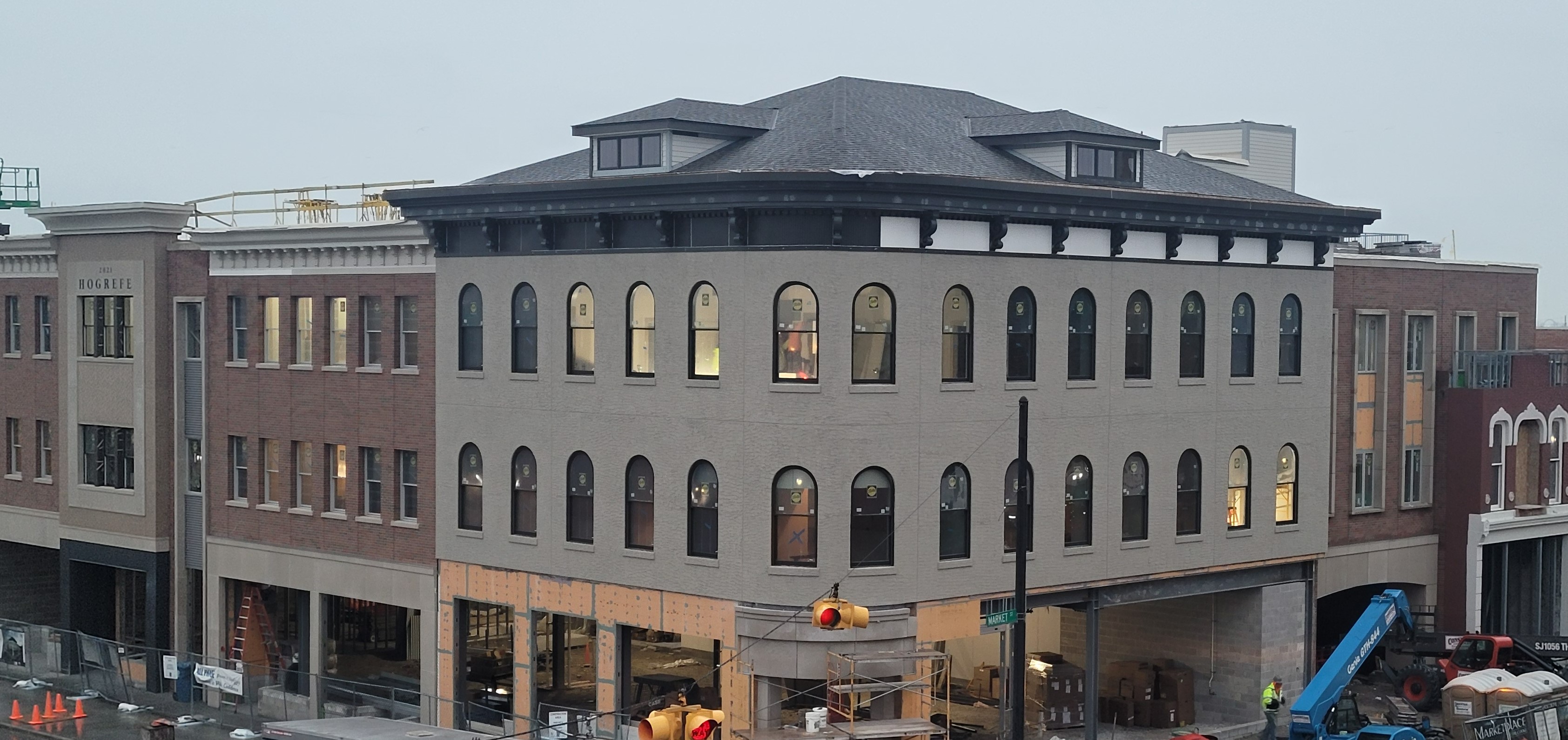 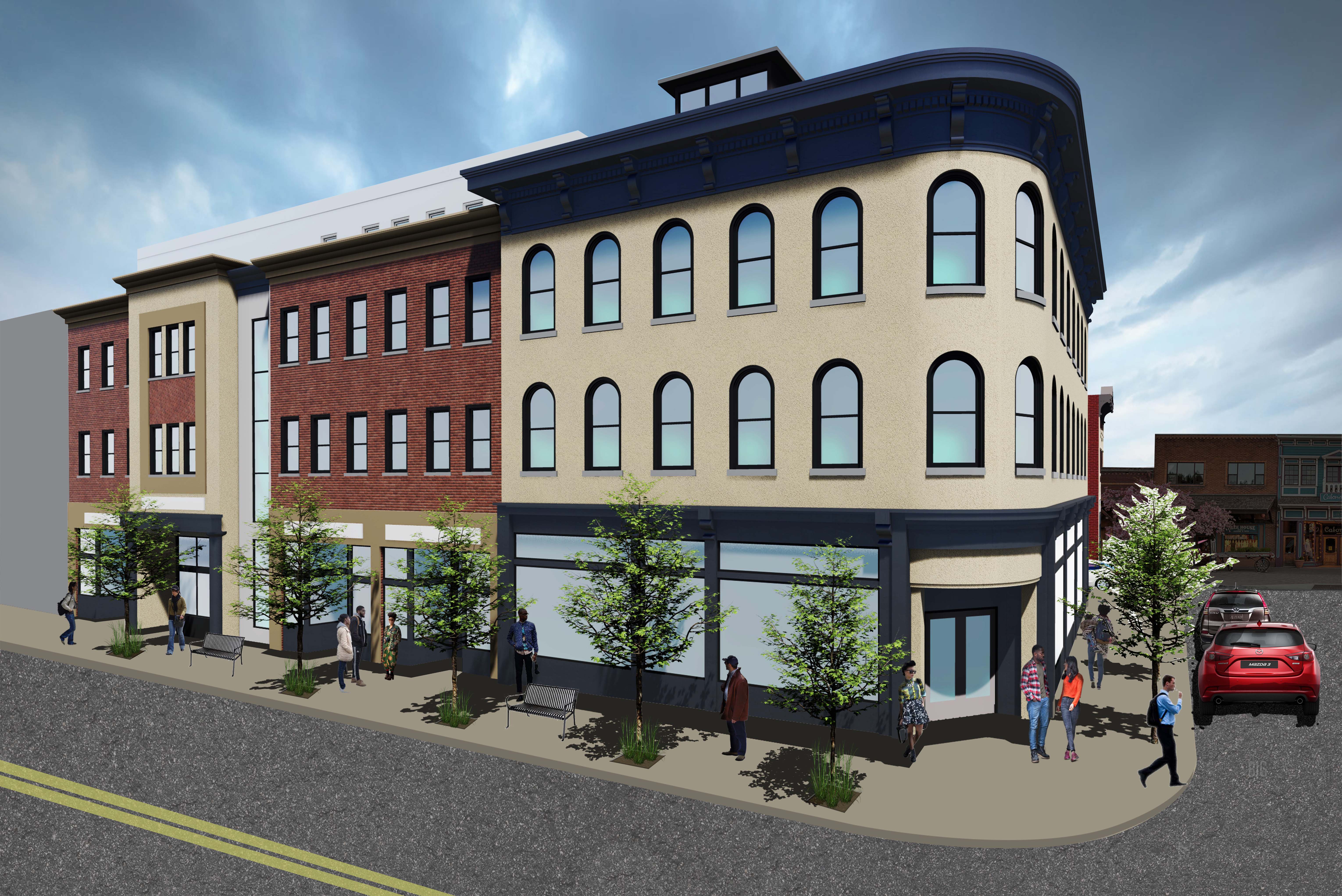 A Prospectus for Potential Commercial Tenants

1/19/22  Version
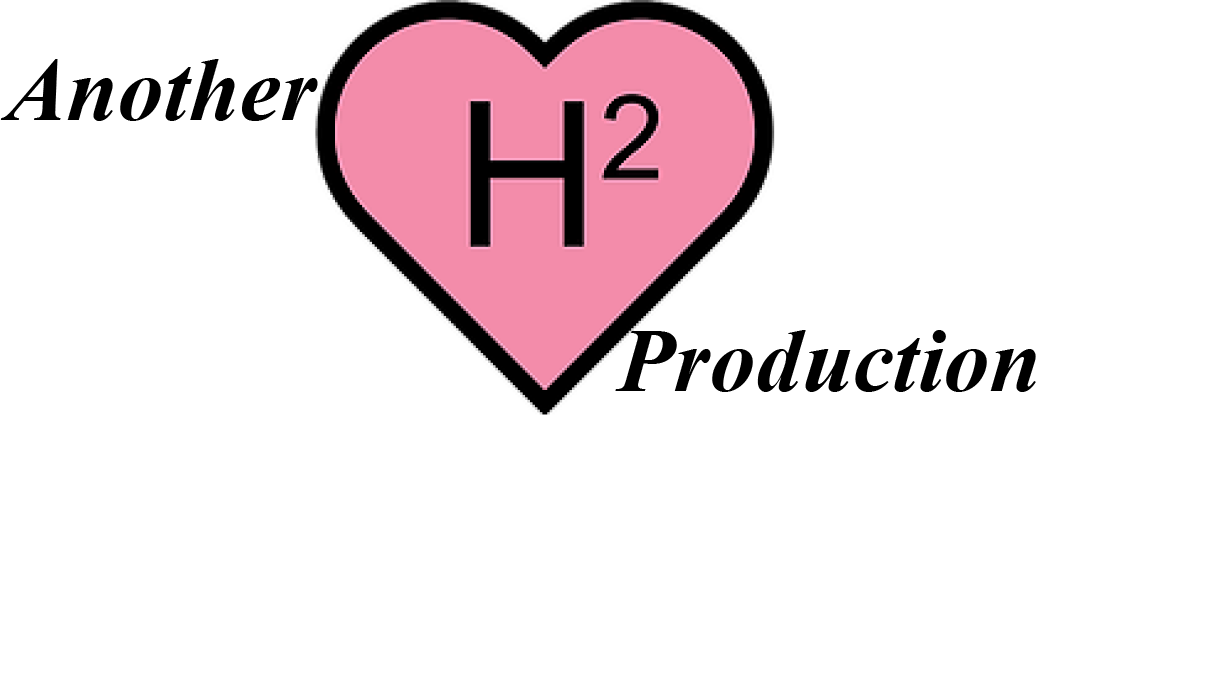 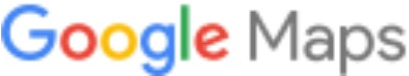 exclusive locations in the Heart of Downtown Sandusky
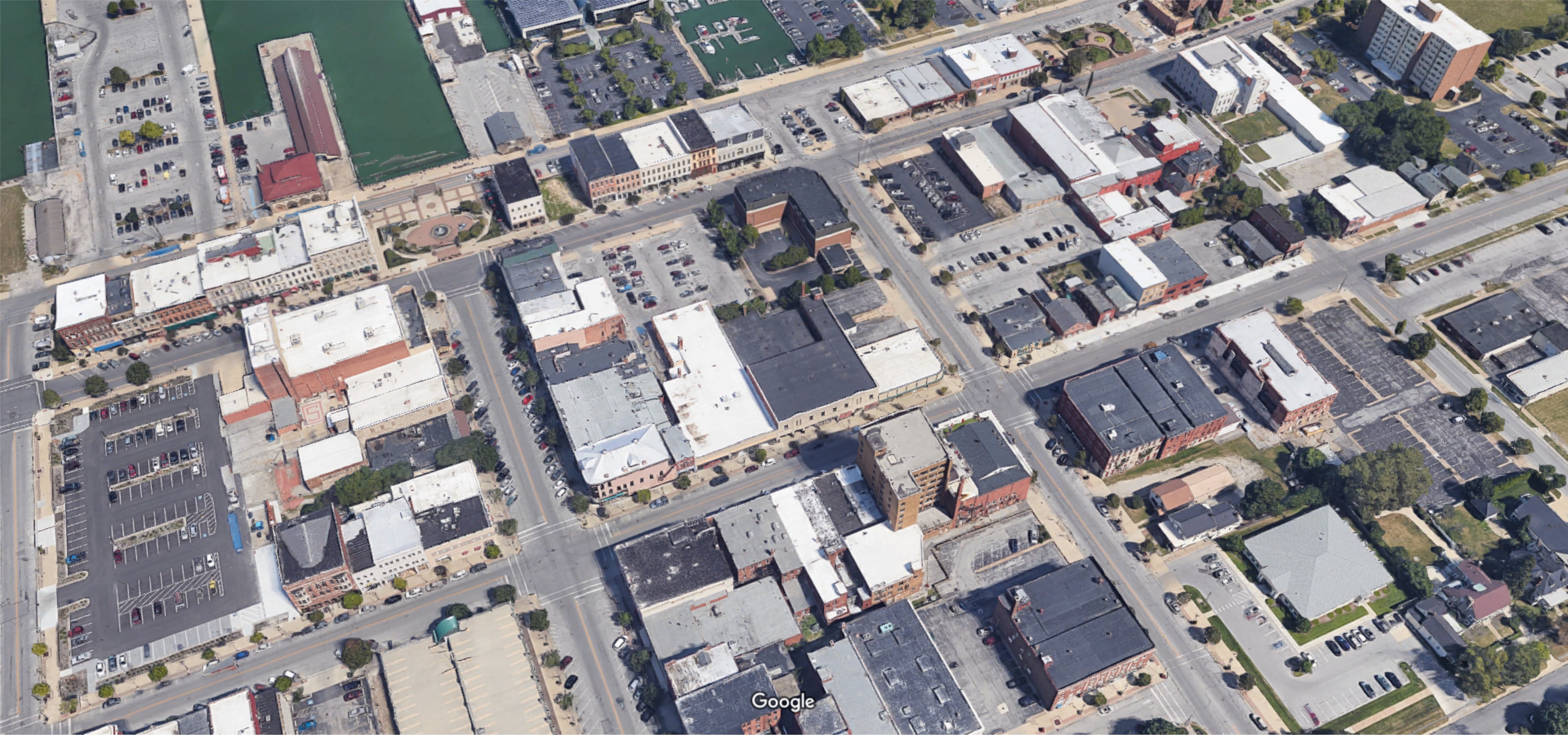 H2 PROPERTIES downtown give you built - in foot traffic for business

Primary Location  for all business types
RESTAURANT/OFFICE/RETAIL
COMMERCIAL Properties AVAILABLE DOWntown from h2 property management
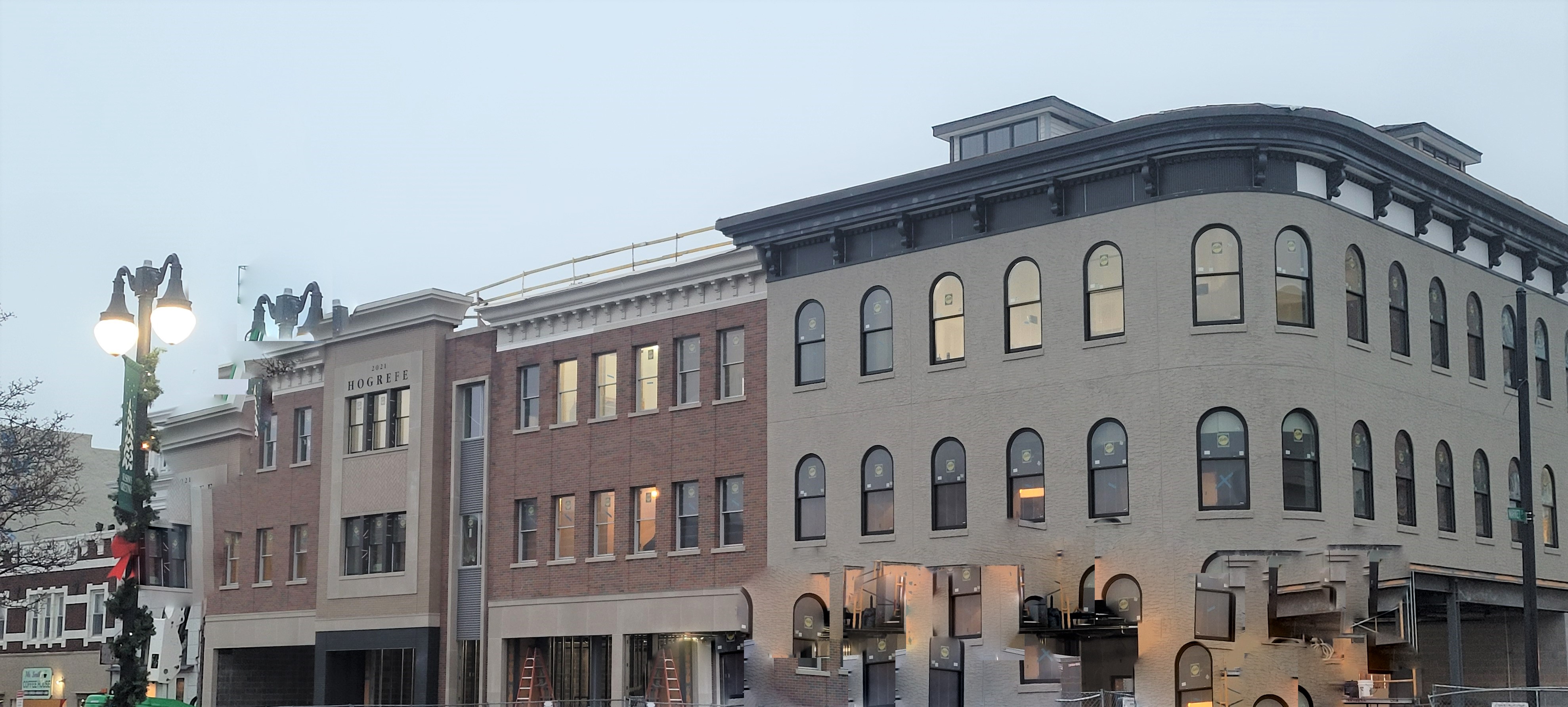 The Hogrefe Building
156 Columbus Ave
3 Spaces
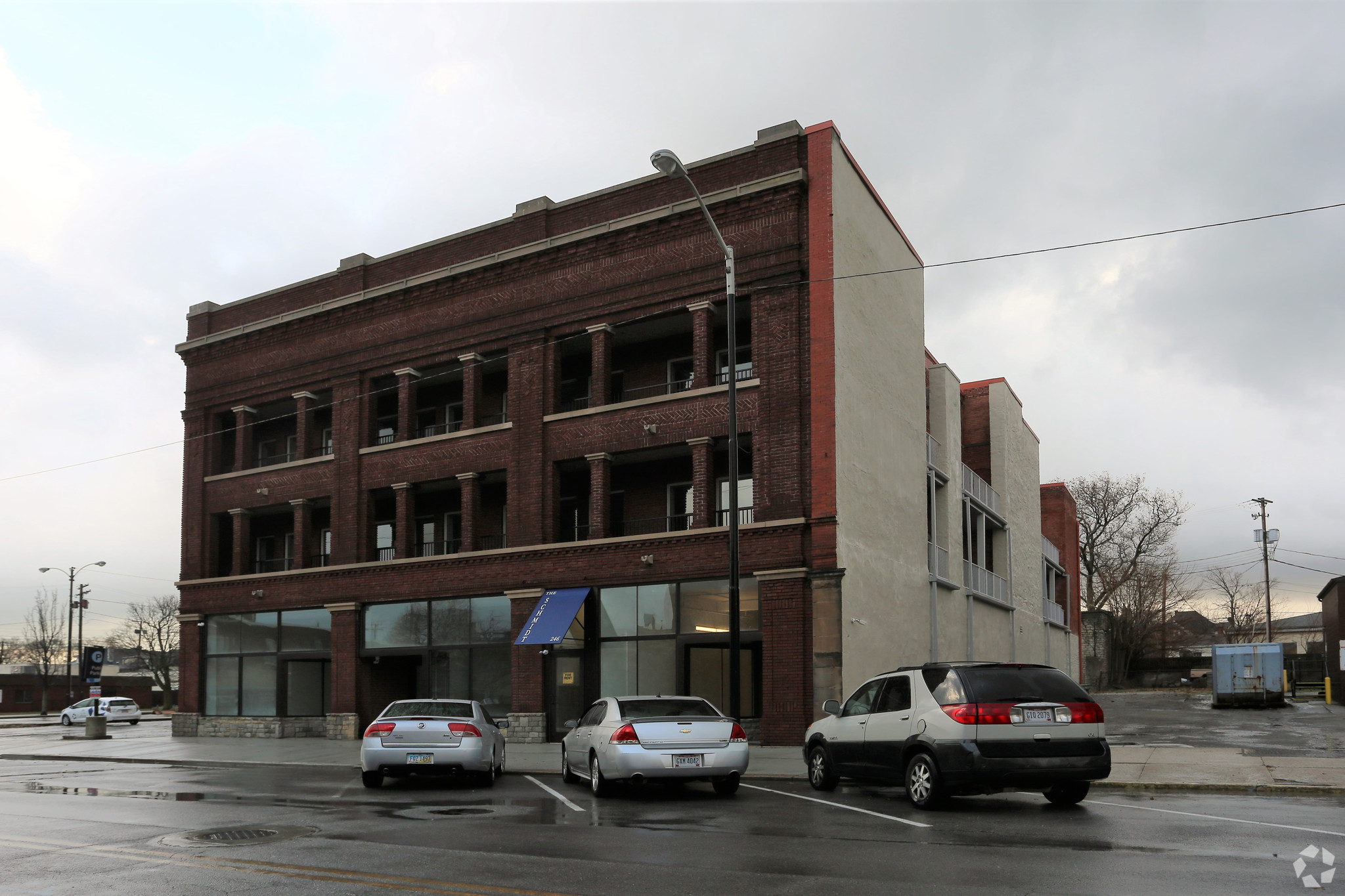 The Schmidt Building
246 E. Market St 
3 spaces
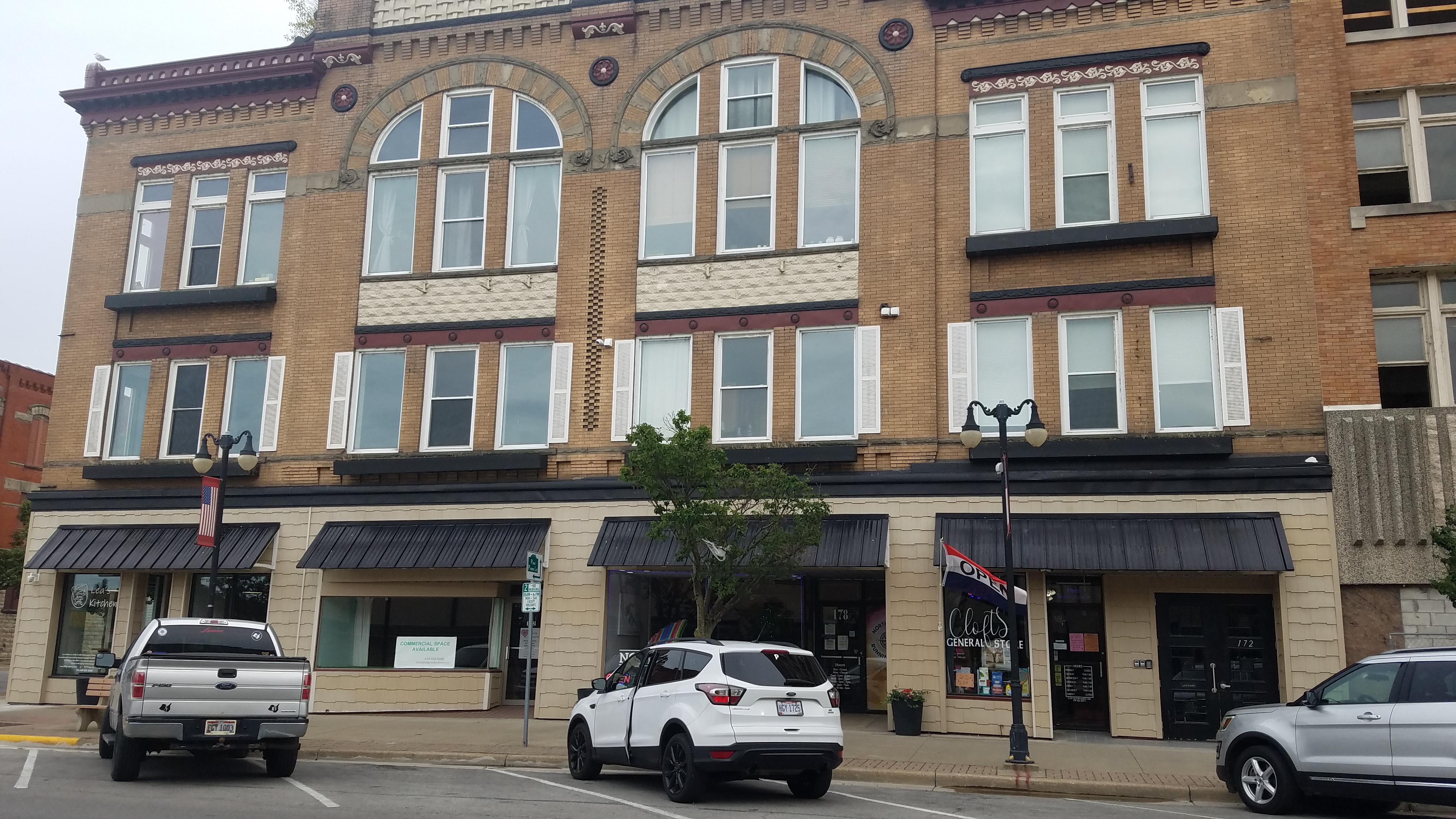 The Lea Block
178 and 182 E. Market St
2 spaces
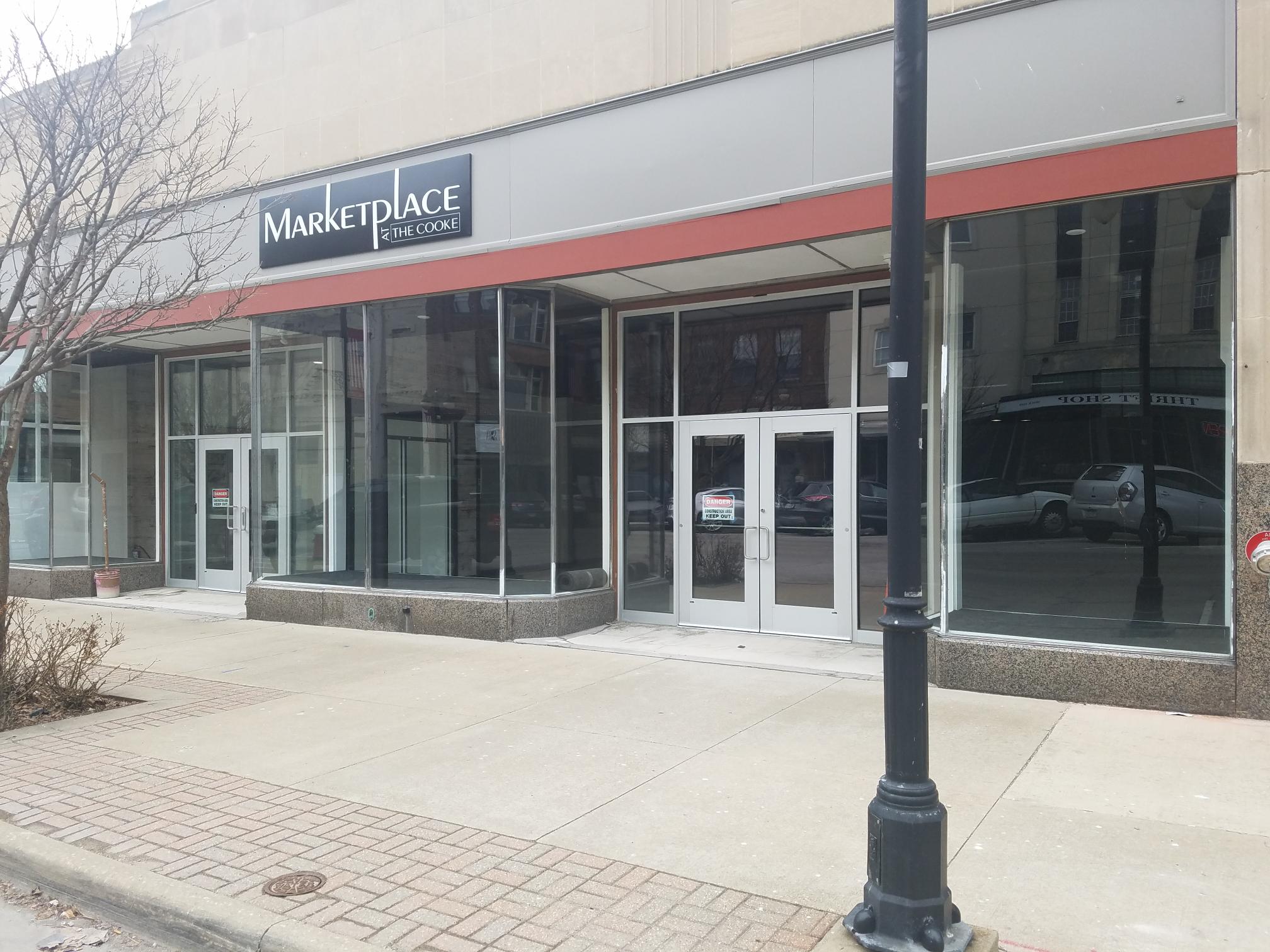 Marketplace Downtown 133 E. Market Street
2 Spaces
THE Hogrefe building at 156 Columbus Ave1st Floor Retail space
7090 sf rentable space
Currently designed into 4 separate spaces. Can combine spaces. All front facing spaces on Columbus Ave, the most valuable store frontage in downtown.
3243 sf
1950 sf   
1027 sf
 874  sf  (interior space) - Rented
RENTED
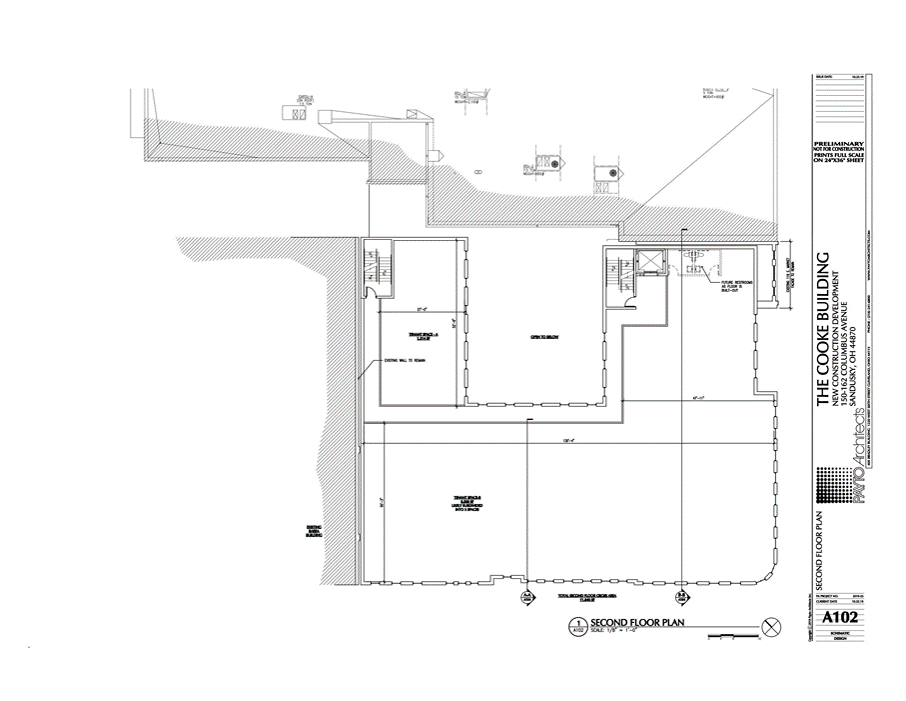 2ND FLOOR- RENTED
BENEFITS OF SIGNING LEASE DURING CONSTRUCTION PHASE of Hogrefe BuildingConstruction will be completed at the end of February 2022(there is still time)
Maximize Tenant Improvement dollars

Some Improvements to brand new spaces can be built during construction phase.  

Our construction team will GC the build-out to reduce costs even further.
The Schmidt building246 E. Market Street
6366 sf rentable space
Currently designed into 3 separate spaces.  Two or more spaces can be combined 
2110 sf
2069 sf 
2187 sf
This is an undeveloped retail/office location. Prime location next to the BGSU/Falcon Point Lofts Apartments, 1 block from the Marketplace Downtown and Hogrefe Building and just 2 blocks from Jackson St. Pier.
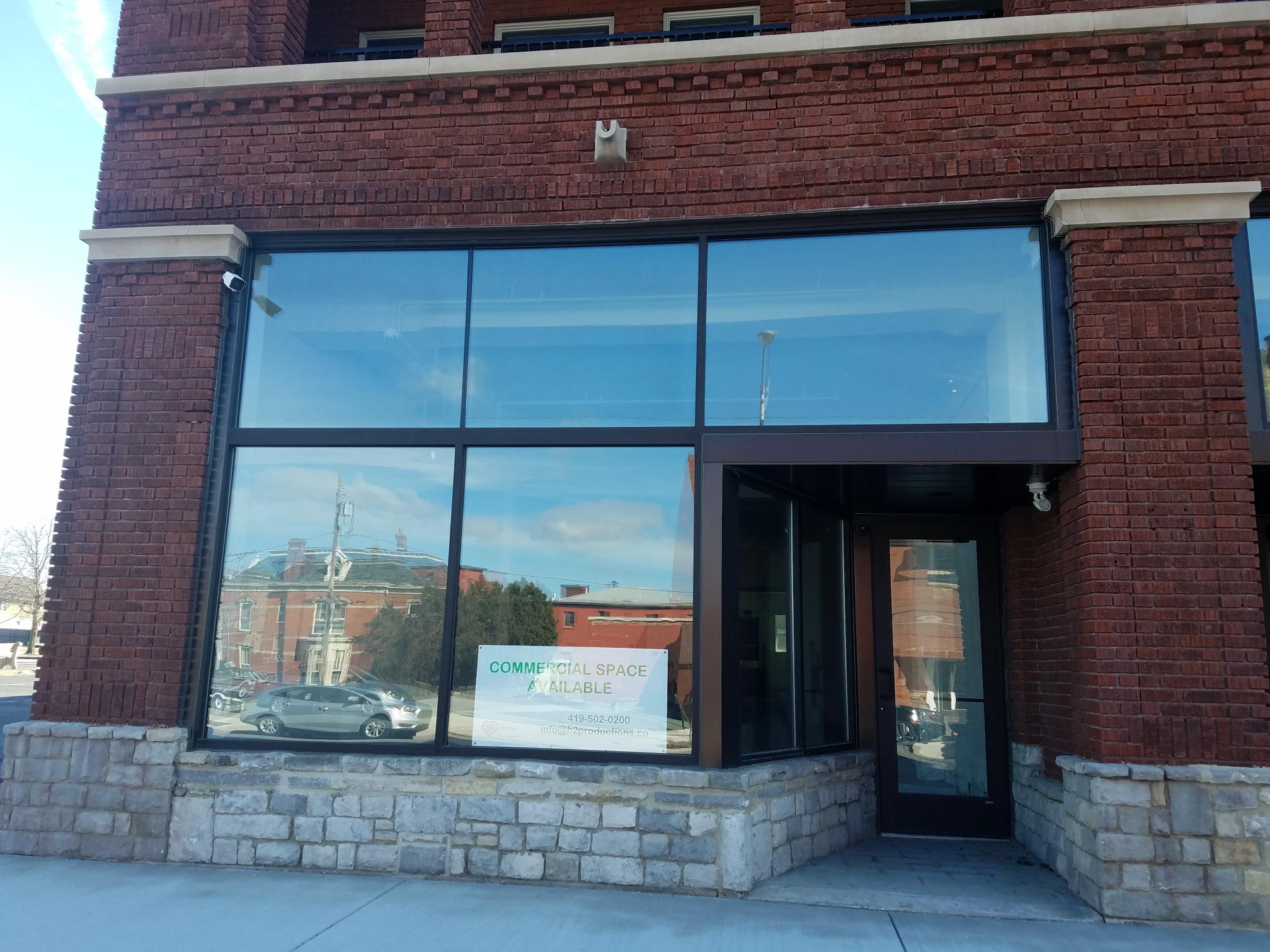 Suite 1- 2110 sf 
$14 sf/yr. plus NNN
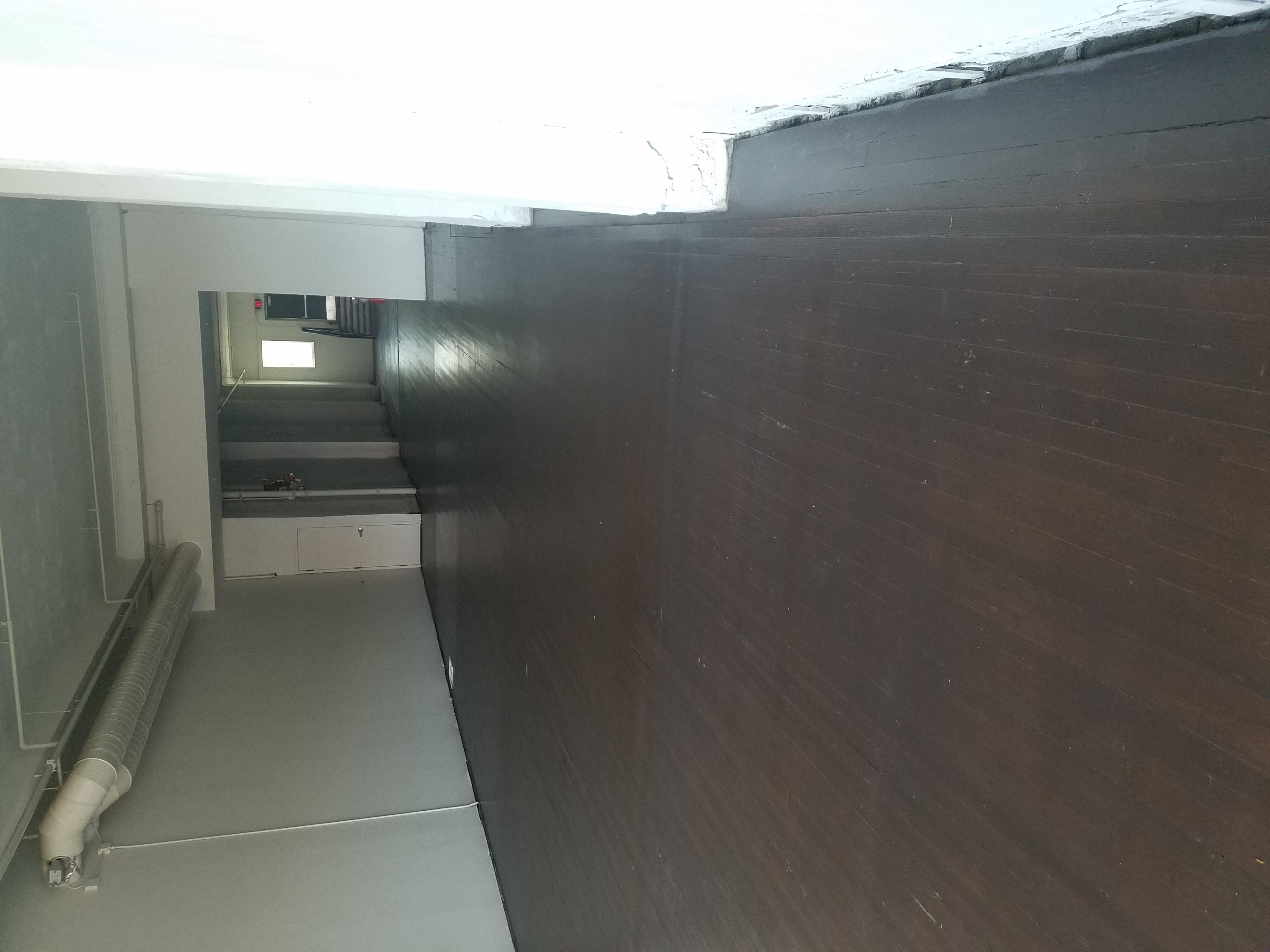 Suite 2- 2069 sf 
$14 sf/yr. plus NNN
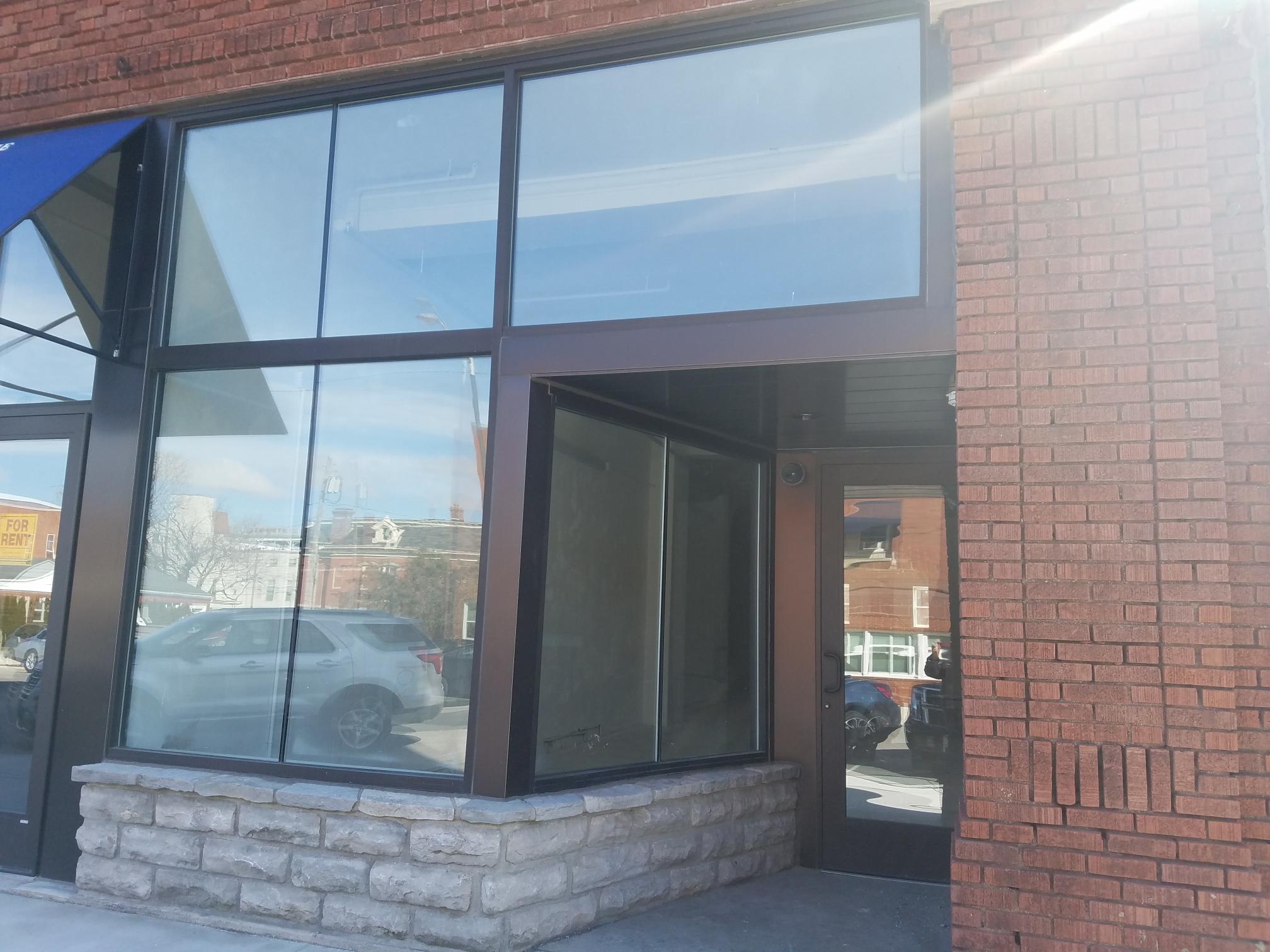 Suite 3- 2187 sf 
$14 sf/yr. plus NNN
The Lea Block 178 & 182 E. Market Street
A beautiful historic and urban feel, these store front locations are perfect for any retail/office space. Located beneath the soon to be Feick Apartment Building and 1 block from the Falcon Point Lofts, so many people, so much foot traffic. 
You are across the street from the Marketplace Downtown and The Hogrefe Building.
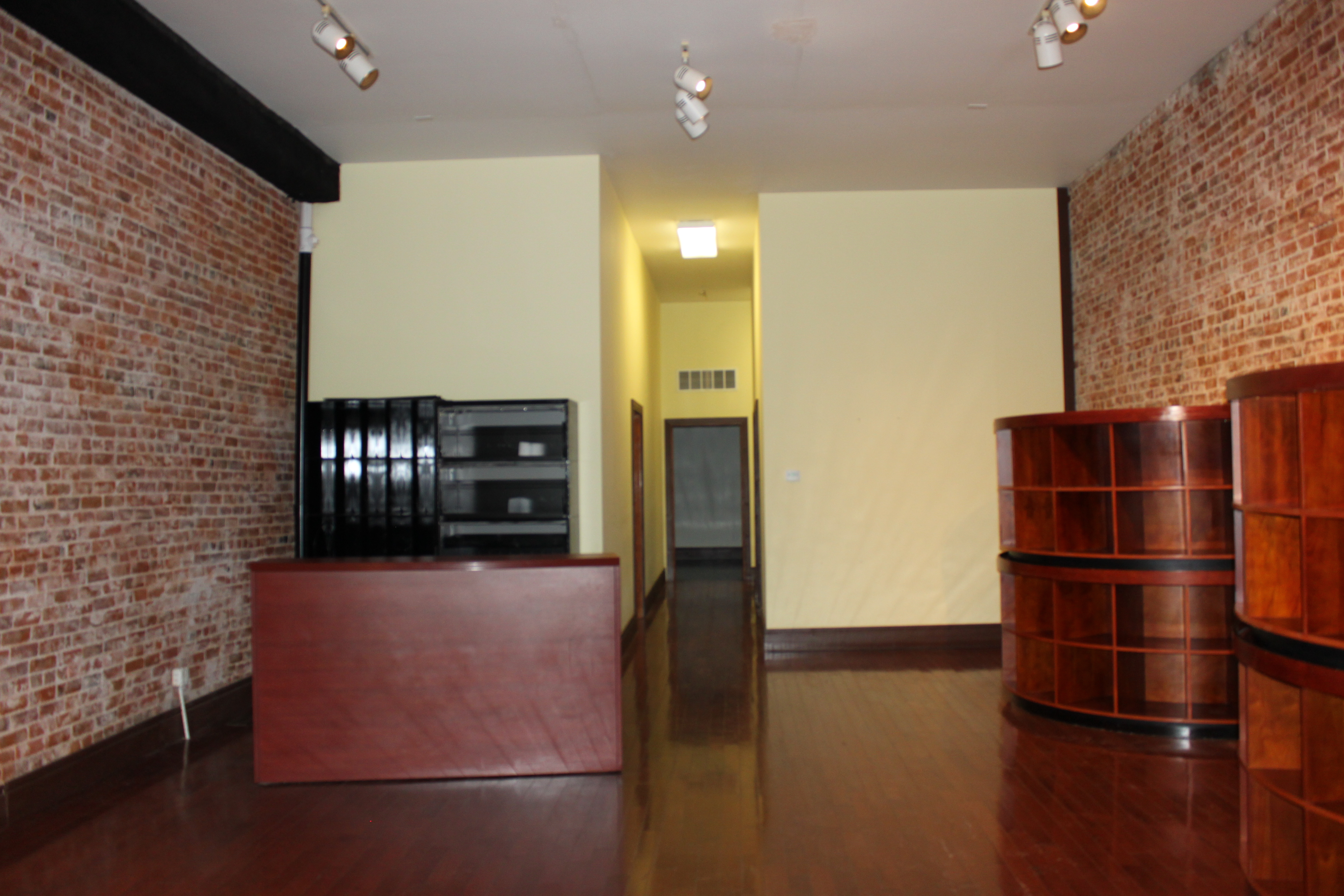 178 E. Market Street 1487 sf
Street level/great store front location
$12 sf/yr. plus NNN
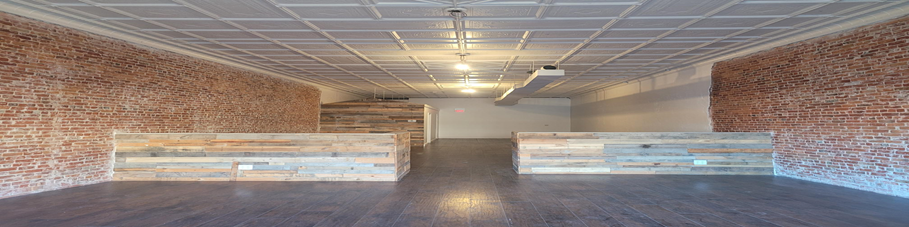 182 E. Market Street 1527 sf 
Street level/ great store front windows
$12 sf/yr. plus NNN
The Marketplace Downtown
133 E. Market Street
An indoor Shopping Experience in Downtown Sandusky
Located in the heart of downtown Sandusky this indoor retail space will have a mix of local shops, food and entertainment. Families can enjoy this location for all activities.
EAT*DRINK*SHOP*PLAY.
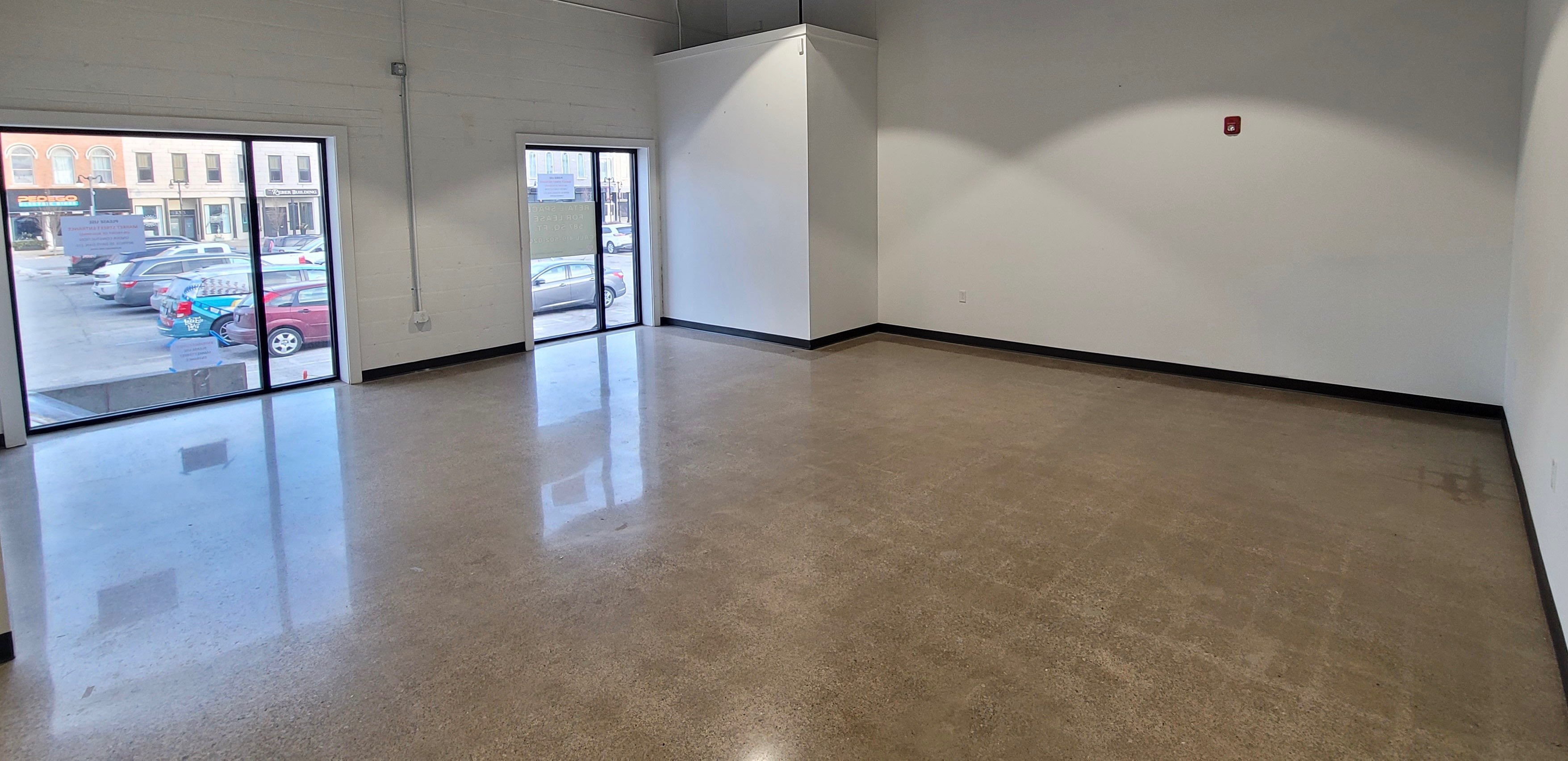 587 sf –Water St Frontage
$14 sf/yr. plus NNN
Directly across from Wake up and Waffle
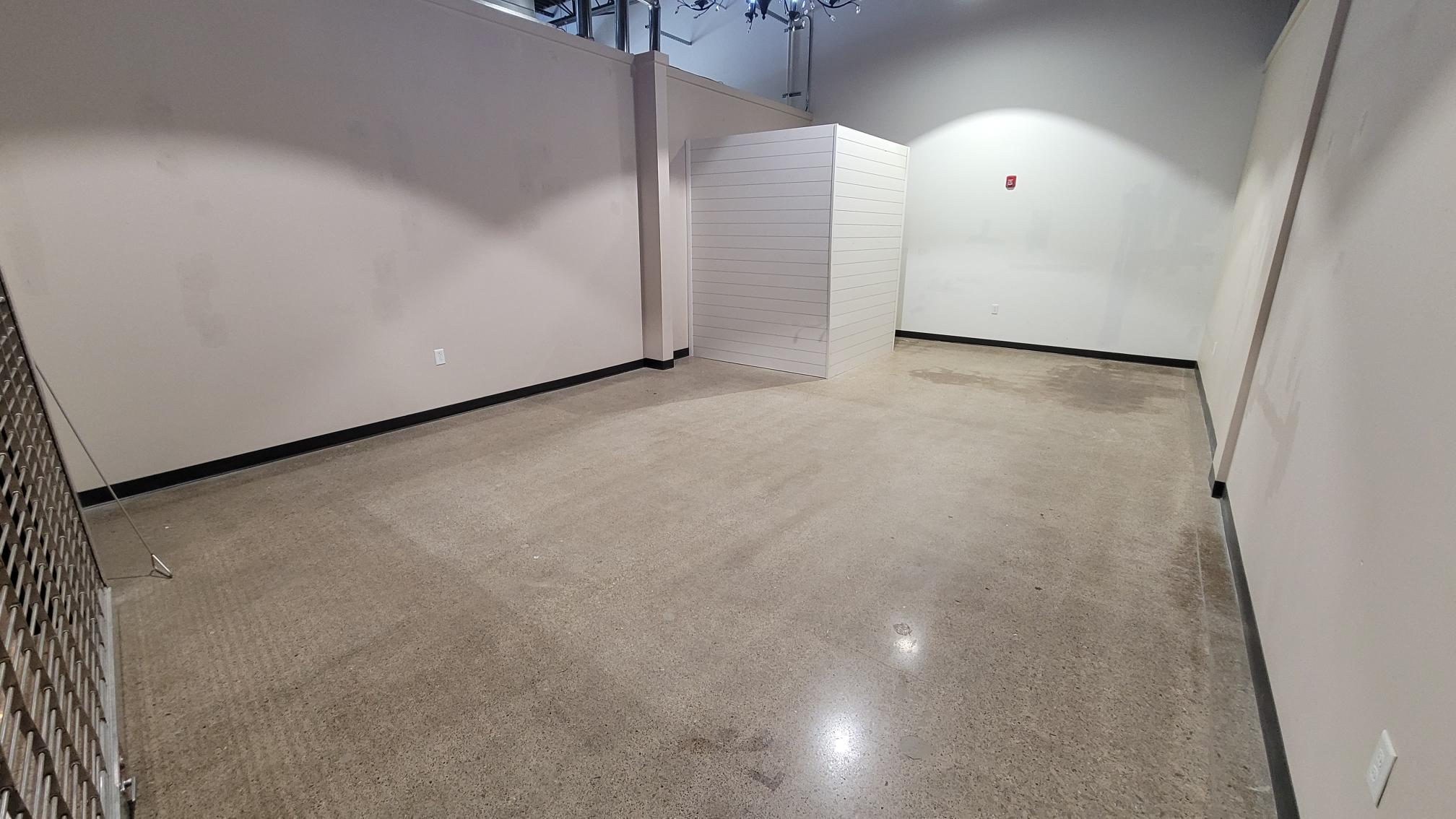 440 sf- Mid-Mall 
$12 sf/yr. plus NNN
Diagonal from Wake up and Waffle and next door to Bake Erie
RECENTLY MADE AVAILABLE!!!
RentAL tERMS
Hogrefe Bldg  -156 Columbus Ave
$19/sf  Base Rent
Includes $50/sf Tenant Improvement credit
More improvement money available
Triple Net and Utilities
NNN expenses estimated at $0.40/sf/month.  
10 and 20 year leases available
Shorter leases possible

Schmidt Bldg 246 E. Market St
Marketplace Downtown 133 E. Market St
$12-$14/sf  Base Rent
Includes $10/sf Tenant Improvement credit
More improvement money available
Triple Net and Utilities
NNN expenses estimated at <$0.40/sf/month.  
5-10 year leases available
longer leases possible

Lea Block 178 – 182  E. Market St
$12/sf  Base Rent
Includes $10/sf Tenant Improvement credit
More improvement money available
Triple Net and Utilities
NNN expenses estimated at <$0.40/sf/month.  
5-10 year leases available
longer leases possible
Contact information
H2 Property Holdings, LLC
Main Contact: Richard Hogrefe, Ph.D.
rhogrefe@H2productions.co
mhogrefe@h2productions.co


H2 Property Management, LLC
Main Contact: Sharon Salmon
ssalmon@h2productions.co
419-502-0200
222 Shoreline Dr.  Sandusky, OH  44870
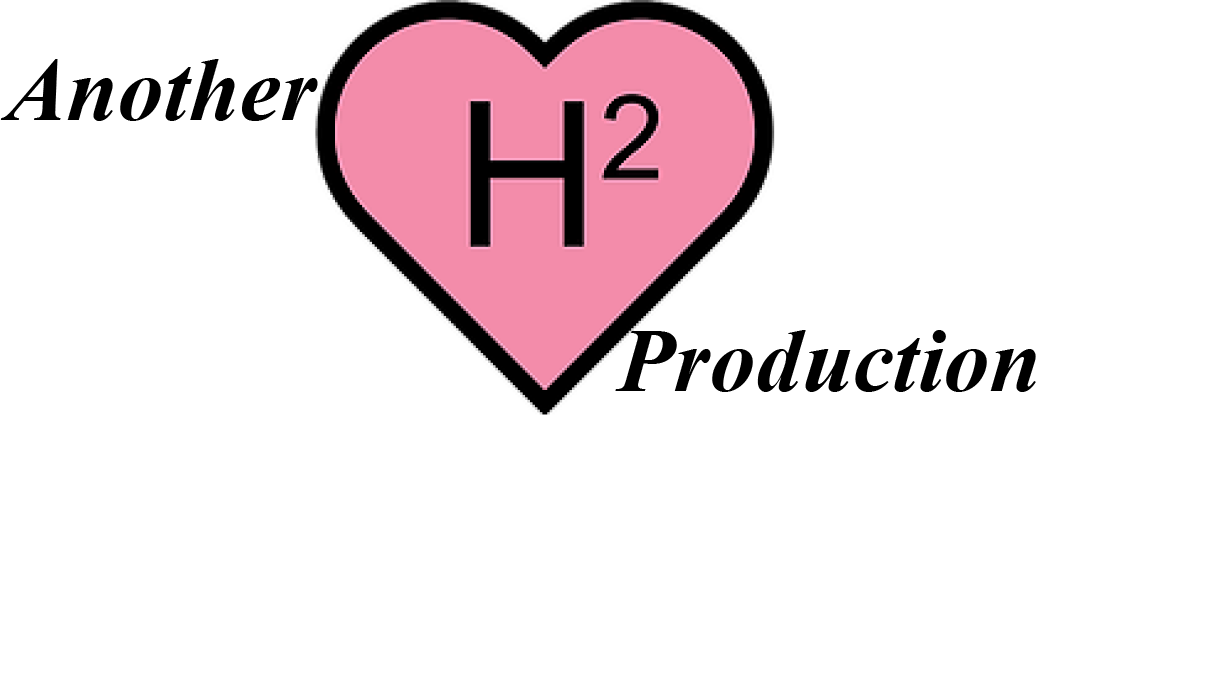 Downtown Sandusky Highlights
2019 Voted Best Coastal Town in America USA today

Home of Cedar Point (3.7 miles away)

Kelly’s Island and Put-In -Bay (ferry access daily)

Canada’s Pelee Island (daily trips)

Goodtime Cruise

Iron Man 2022 host city

Jackson Street Pier including the Summer Concert Series

DORA zoned 

Neighboring district of the Sports Force Park at Cedar Point Sports Center (3.8 miles away)

Role in history of the Underground Railroad
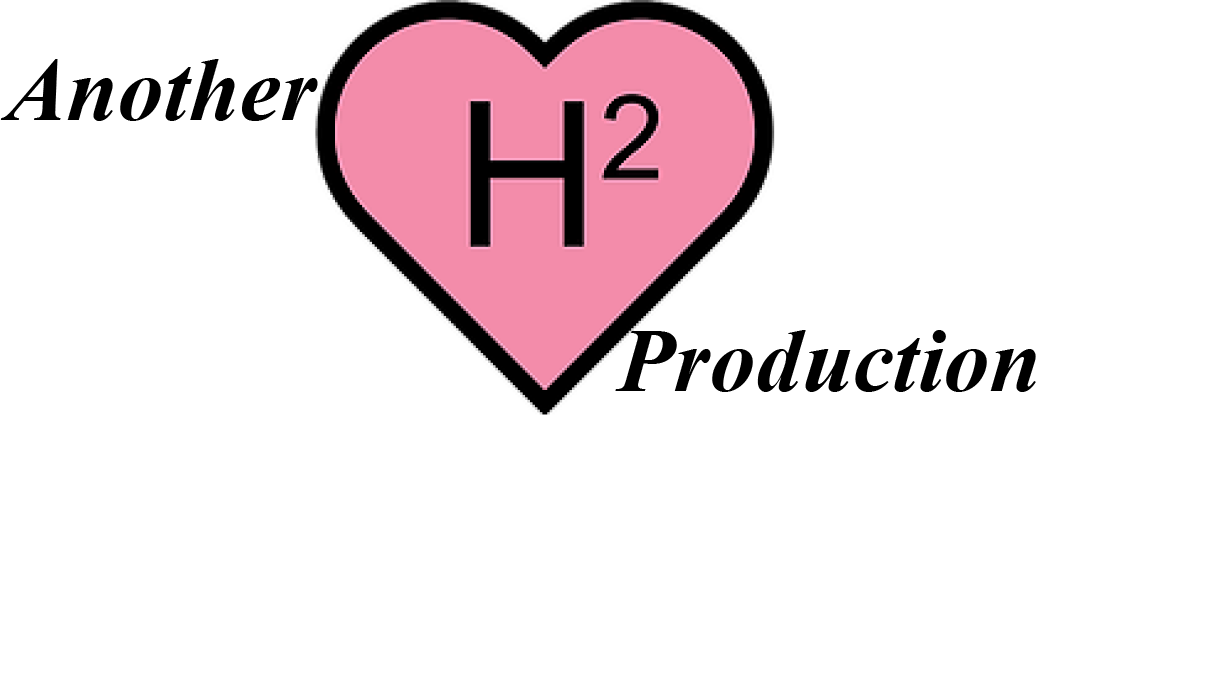